Музыкально – дидактическая игра«Веселые капельки»
Игра на развитие ритма для детей старшего дошкольного возраста
Цель: развивать чувство ритма у детей
Задачи: 
развитие ритмического слуха;
развитие музыкальной памяти.

Правила игры: 
прослушай звук капель;
определить какие капельки есть на картинке;
пропеть и прохлопать с помощью взрослого ритмический рисунок;
выполнив все задания, тебя ждет сюрприз.
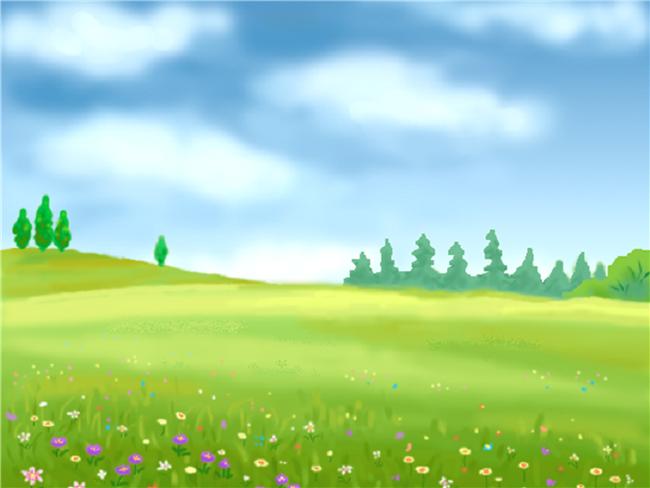 Послушай звук капель
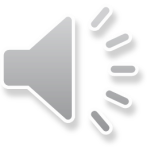 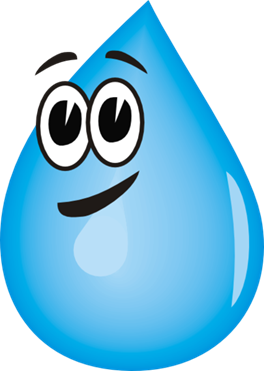 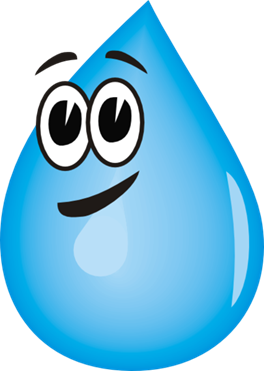 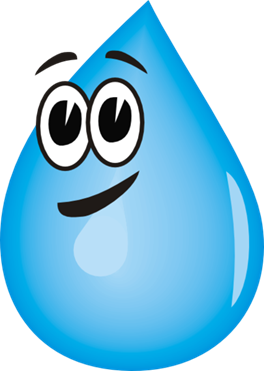 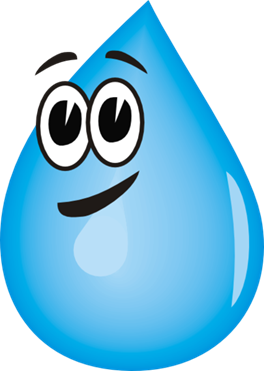 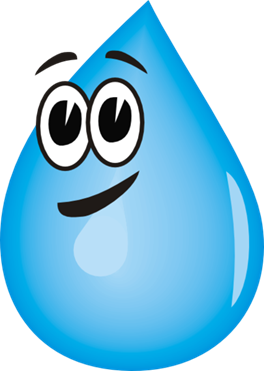 кап     кап           КАП
кап     кап           КАП
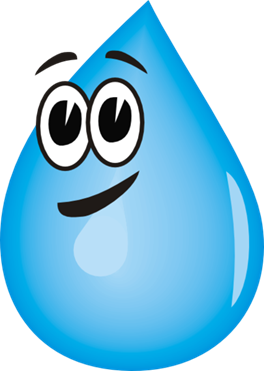 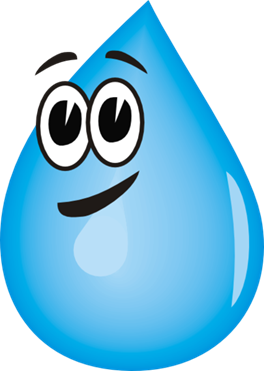 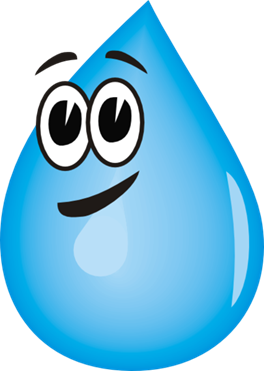 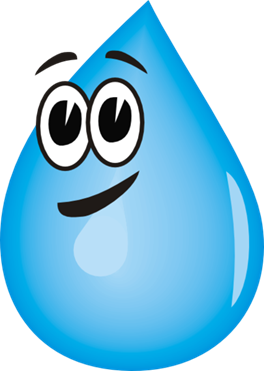 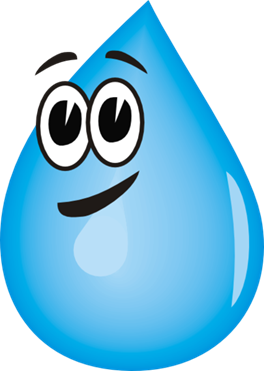 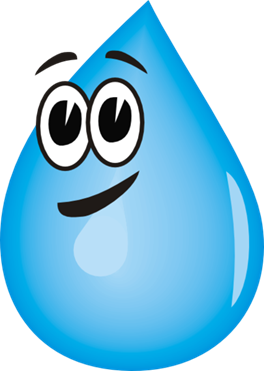 КАП                   КАП                  кап             кап             кап
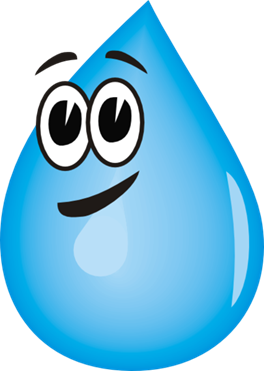 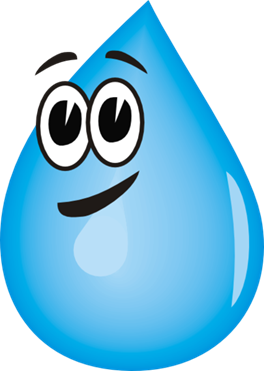 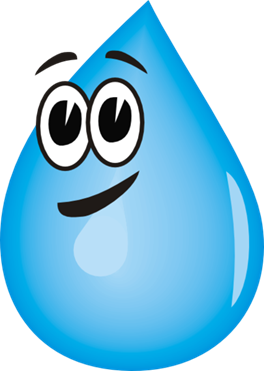 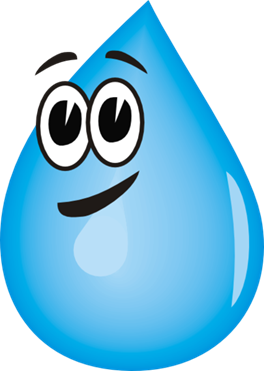 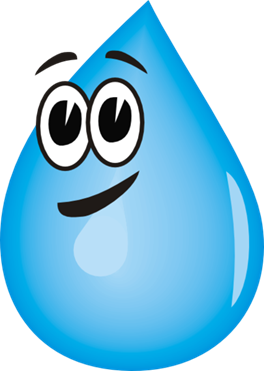 кап         кап           кап          кап                          КАП
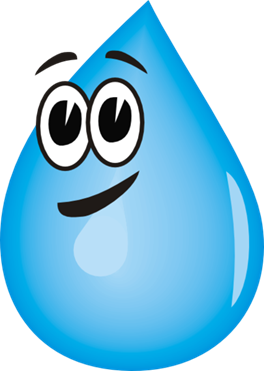 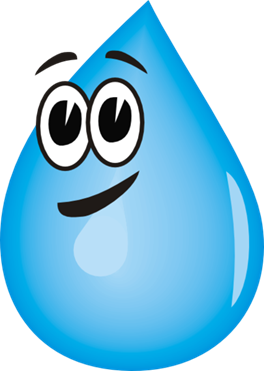 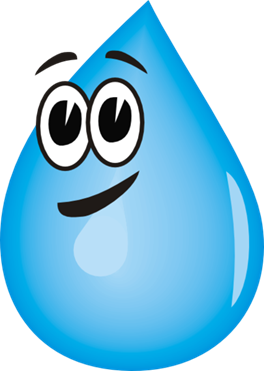 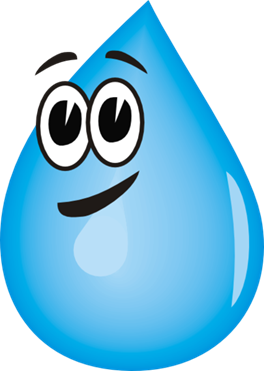 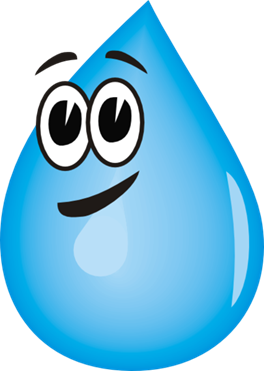 КАП             кап           кап                   КАП           кап           кап
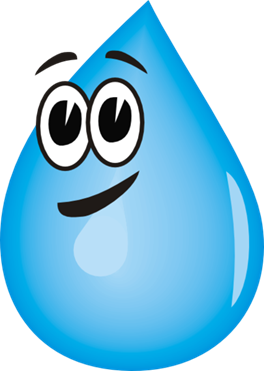 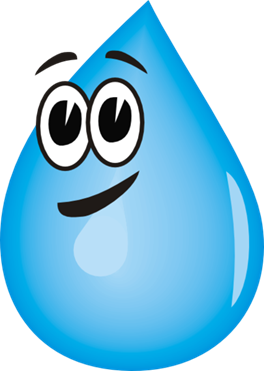 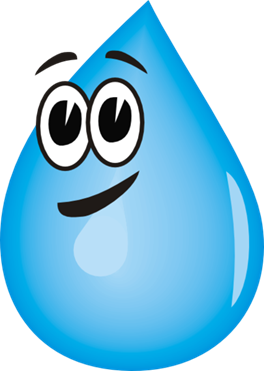 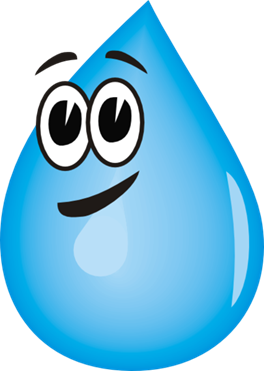 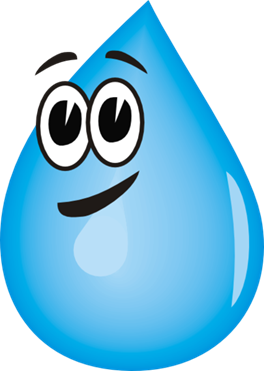 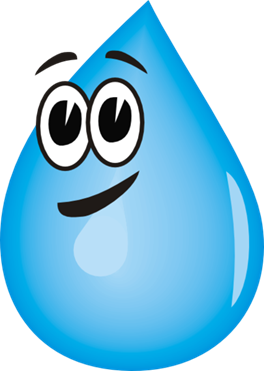 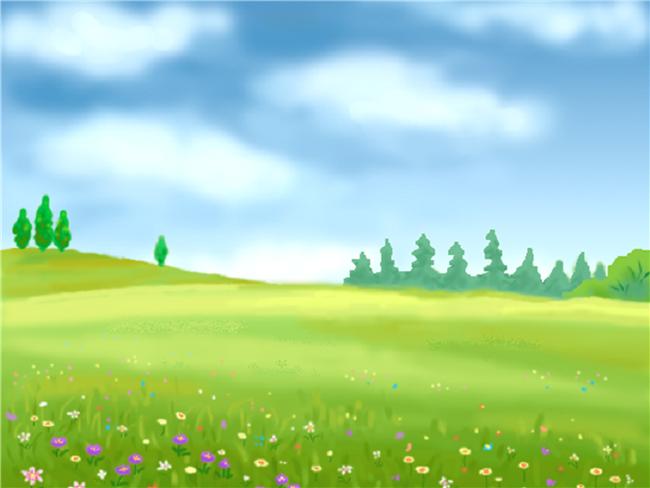 Молодец!
Посмотри мультфильм «Капельки – пружинки»,
нажав на большую капельку….
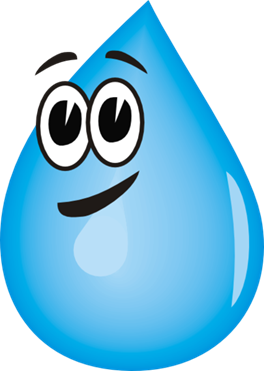 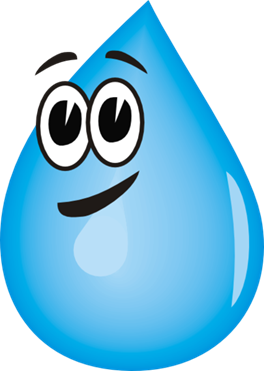 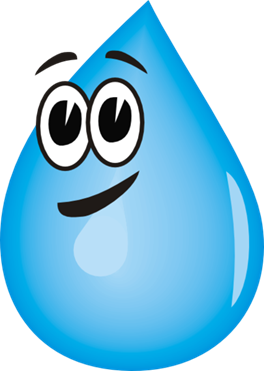 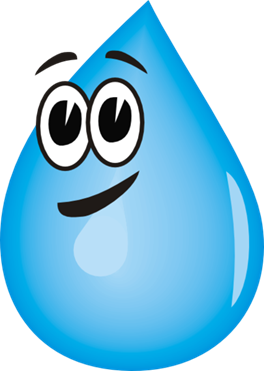 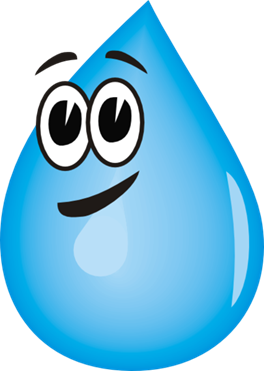 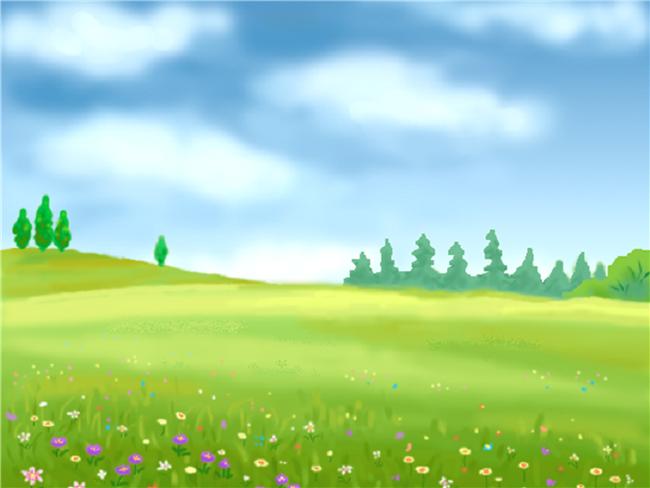 Конец игры
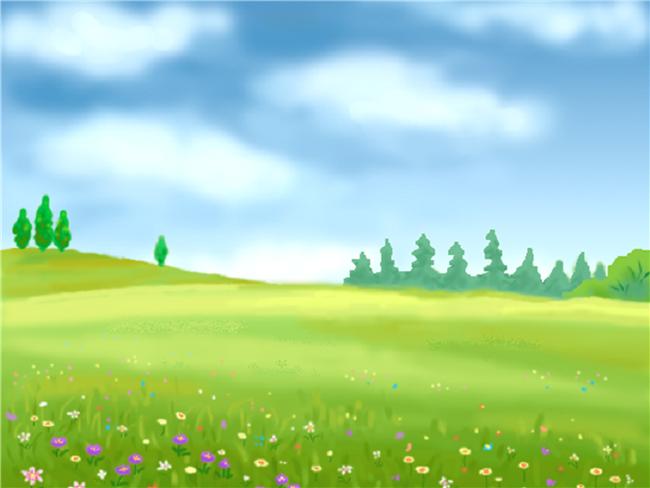 Интернет ресурсы:
Развивающий канал на YouTube «Развивайки, обучайки. Наше все!»
https://www.youtube.com/watch?v=z223S8Q_UEc 

2. Рисунки PNG http://www.clipartbest.com/water-dropletpng-clip-art 

3. Аудиофайл 
http://muz-color.ru/?s=%D0%B7%D0%B2%D1%83%D0%BA%D0%B8+%D0%BA%D0%B0%D0%BF%D0%B5%D0%BB%D0%B8